О ПРАВИЛАХ 
ДОРОЖНОГО
ДВИЖЕНИЯ
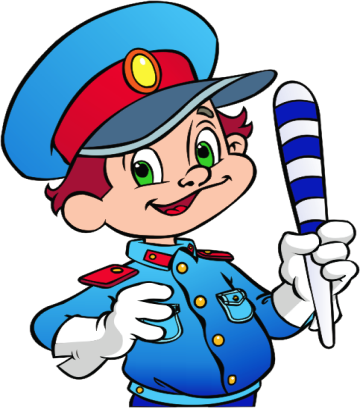 Классный руководитель:
Федотова Н.В.
В год на нашей планете в 
автокатастрофах
гибнет
          до 
              250 000 
                      человек,
                          в России – 
                40 000.
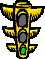 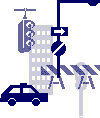 Чтоб на всех автодорогах
Аварий не было у нас,
Учите правила движенья
И помните про наш наказ!
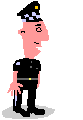 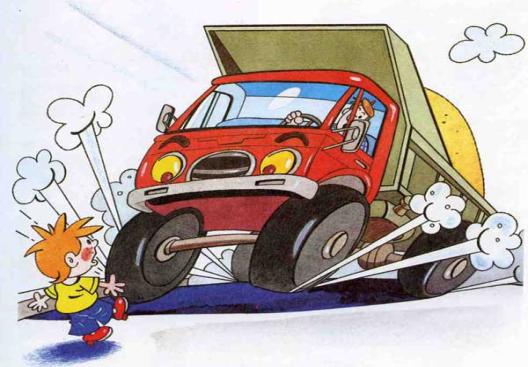 ИНТЕРЕСНЫЕ ФАКТЫ О ПРАВИЛАХ
ДОРОЖНОГО ДВИЖЕНИЯ
Правостороннее движение в России было введено 1812 году 
для экипажей и повозок
Первый светофор был установлен в Москве в 1924 году
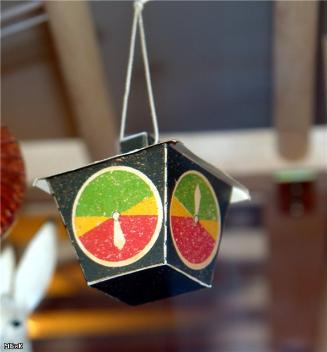 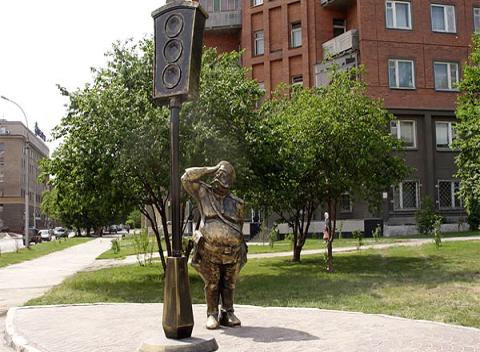 ИНТЕРЕСНЫЕ ФАКТЫ О ПРАВИЛАХ
ДОРОЖНОГО ДВИЖЕНИЯ
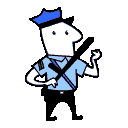 В 1924 году для регулировки дорожного движения на улицах Москвы стал применяться жезл
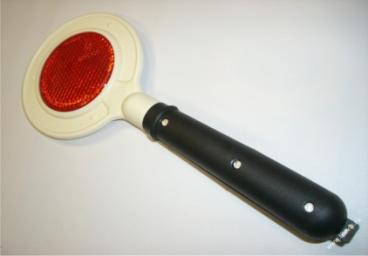 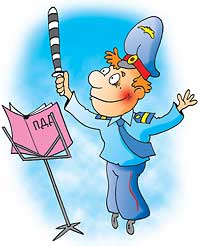 ИНТЕРЕСНЫЕ ФАКТЫ О ПРАВИЛАХ
ДОРОЖНОГО ДВИЖЕНИЯ
Первые предупреждающие знаки появились в 1926 году: 
«Перекрёсток», 
«Крутой поворот», 
«Железнодорожный переезд»,
 «Неровная  дорога»
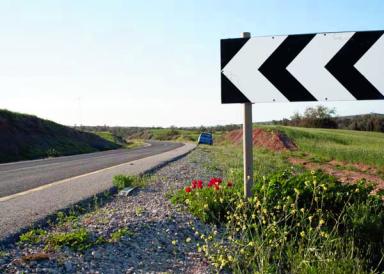 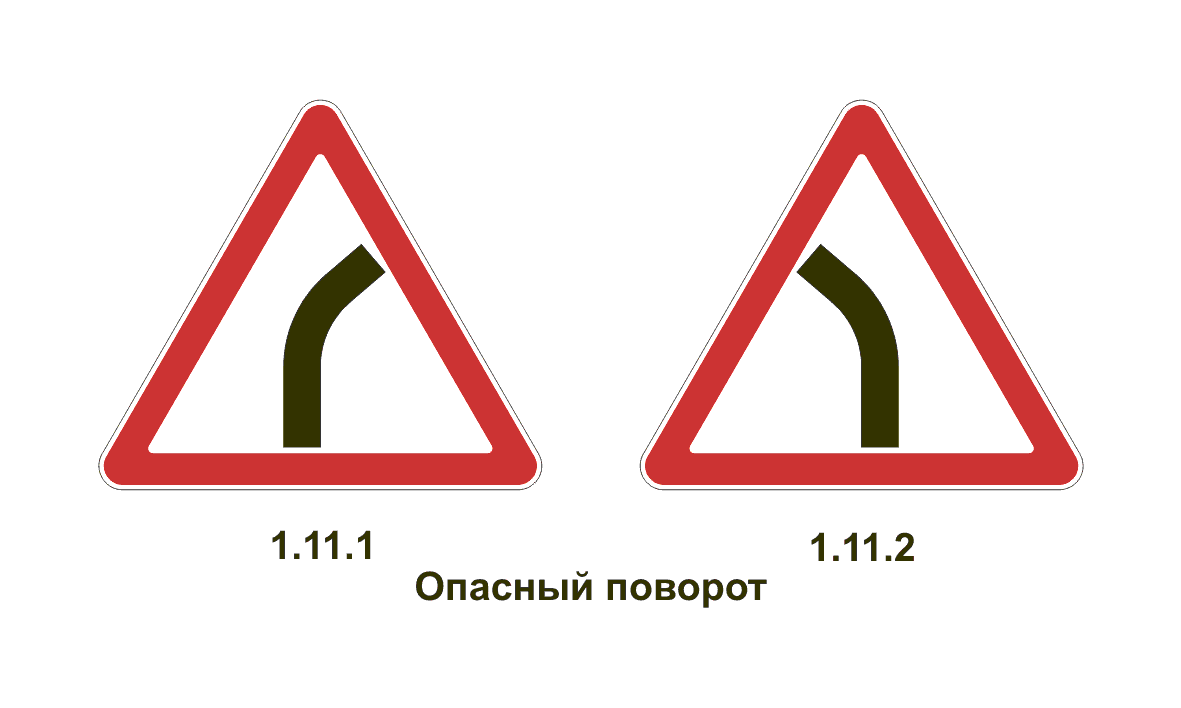 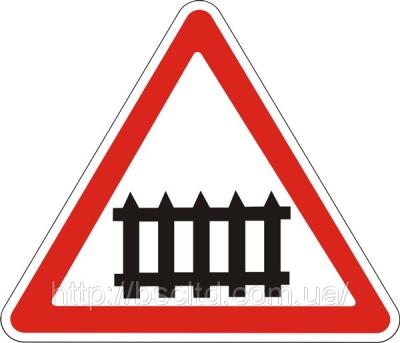 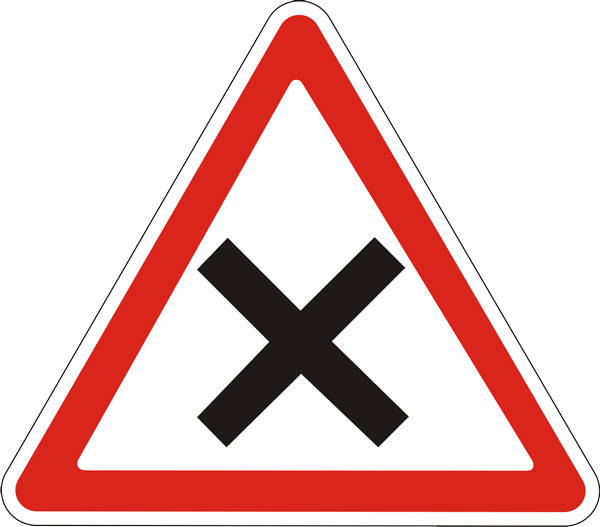 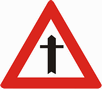 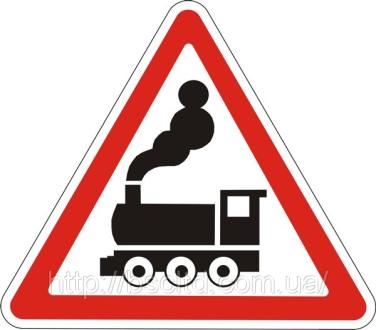 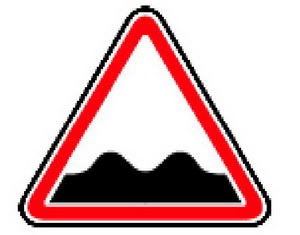 ИНТЕРЕСНЫЕ ФАКТЫ О ПРАВИЛАХ
ДОРОЖНОГО ДВИЖЕНИЯ
«Островки безопасности» для пешеходов появились в 1933 году.
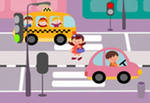 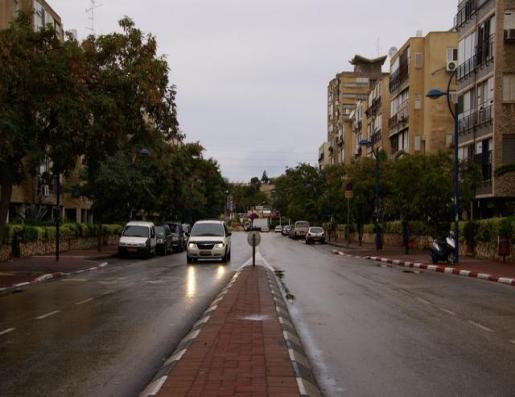 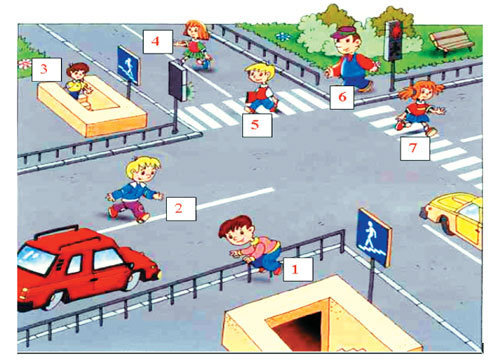 Кто в опасности?
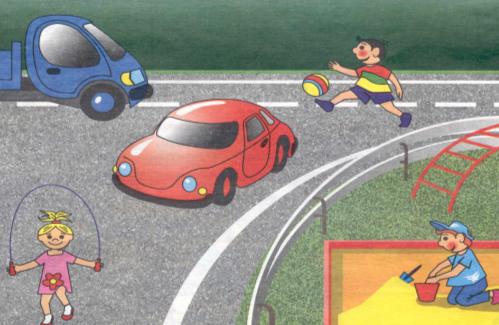 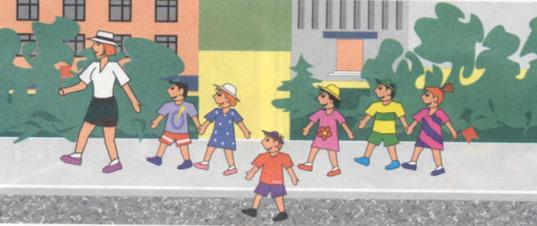 Кто в безопасности?
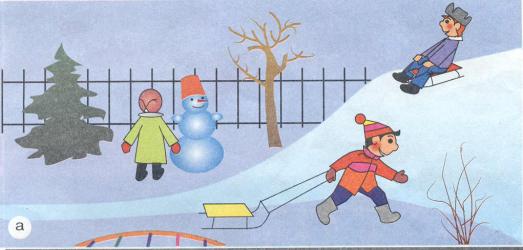 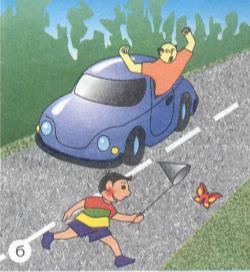 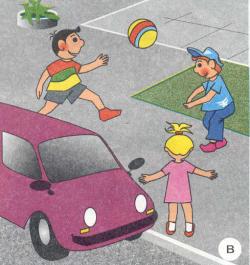 ИГРА
«Это я, это  я,
это  все мои друзья»
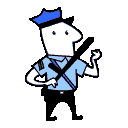 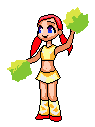 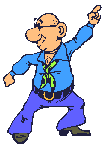 ПЕРВЫЕ ДОРОЖНЫЕ ЗНАКИ- 
ВЕРСТОВЫЕ СТОЛБЫ
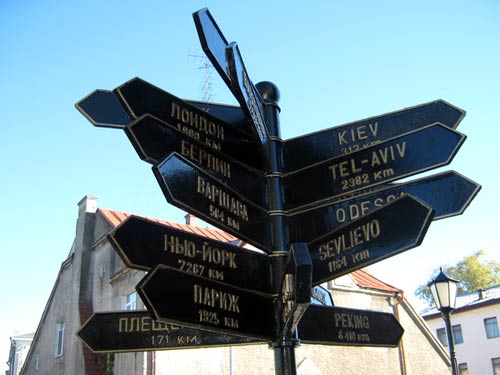 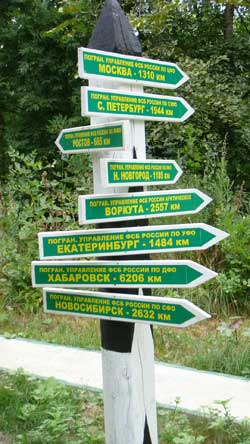 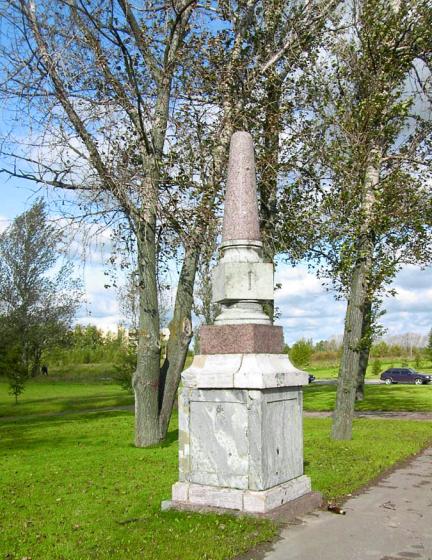 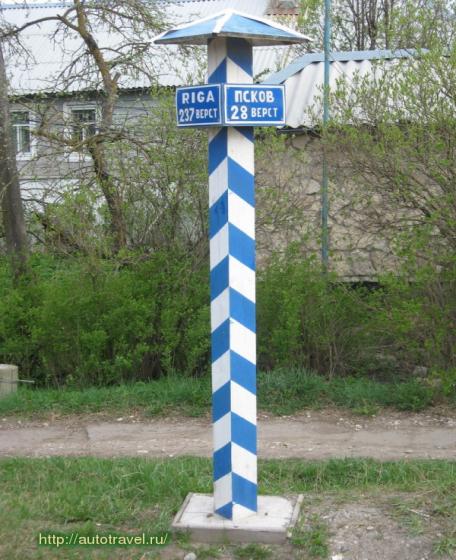 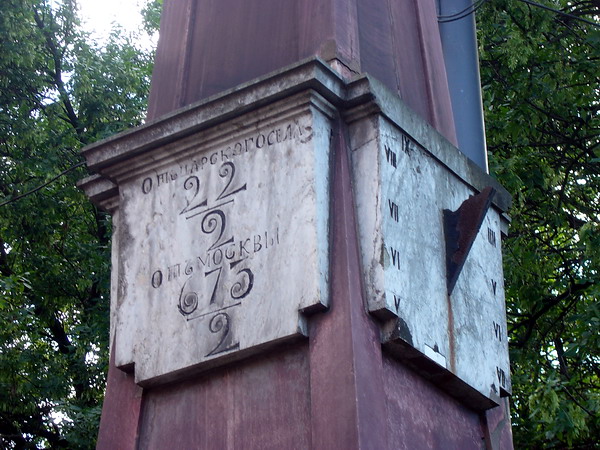 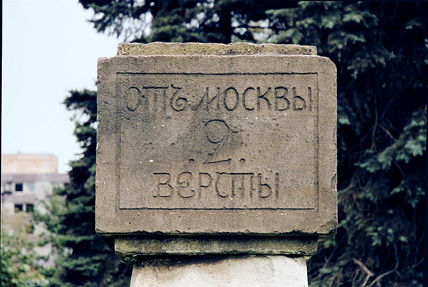 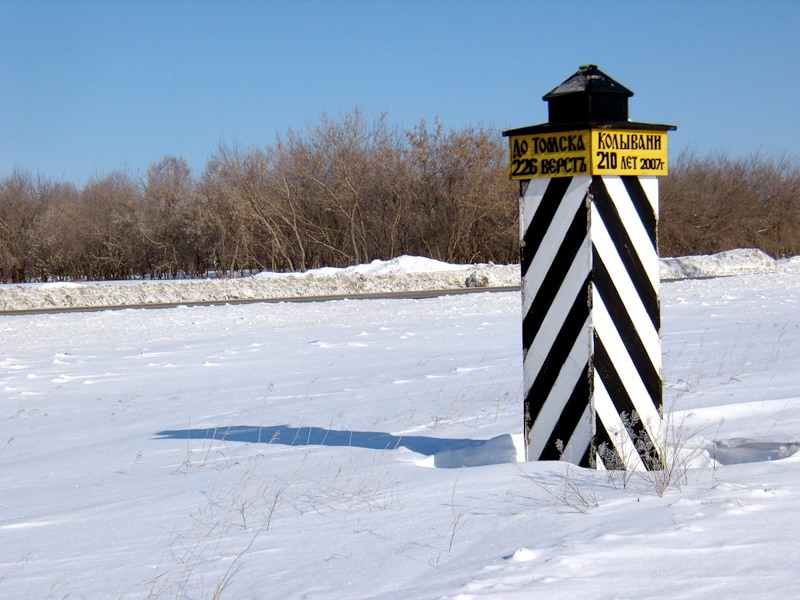 Дорожные знаки
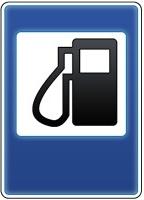 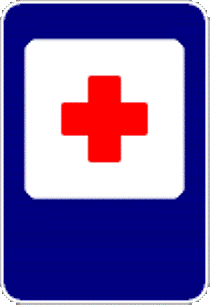 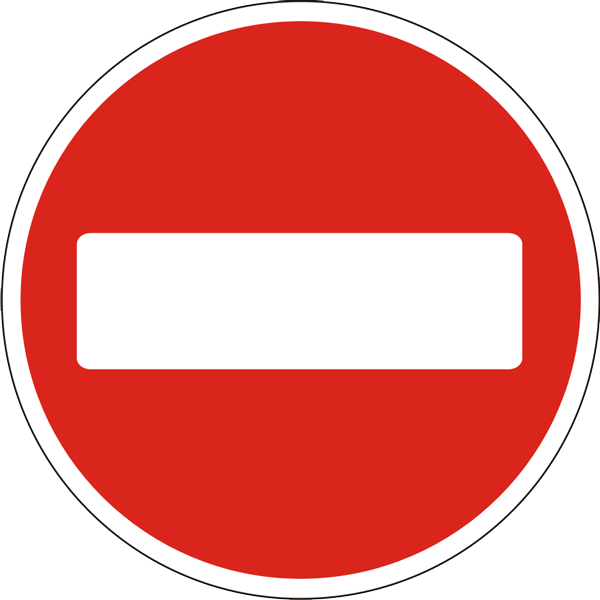 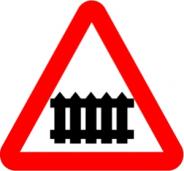 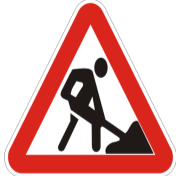 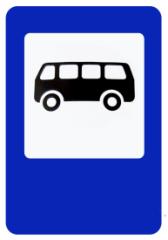 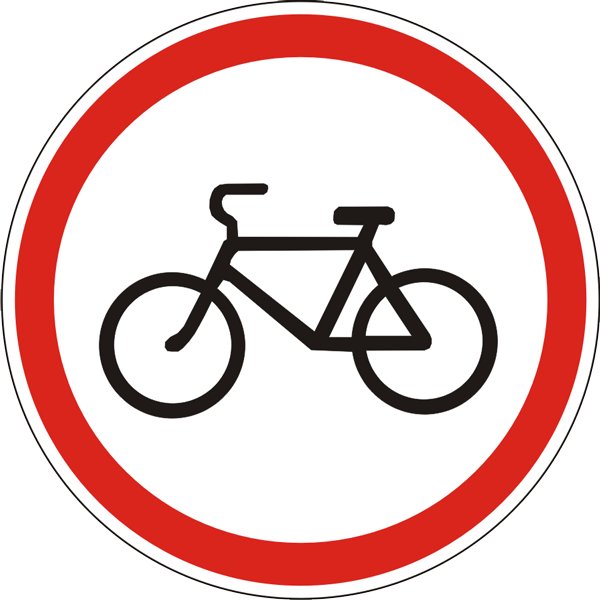 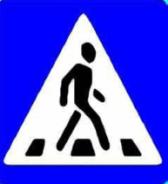 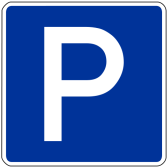 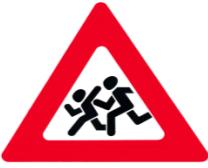 СВЕТОФОР
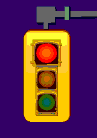 СВЕТ
ФОРОС – несущий ,носитель
Светофор – надежный наш помощник
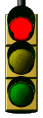 Красный свет – будь осторожным
Желтый свет – подожди немножко
Зеленый свет – в путь пускаться можно!
КОНКУРС
1.Почему нельзя появляться внезапно перед близко идущим транспортом?
 Потому что  автомобиль не успеет затормозить
 Потому что  водитель будет ругаться
 Потому что
2.Где нужно ждать троллейбус, автобус?
 В любом месте
 На обочине дороги
 В специально оборудованных местах, на остановках
КОНКУРС
3.Как нужно обходить машины, стоящие у тротуара??
 В любом месте
 Спереди на большом расстоянии
 сзади на большом расстоянии
4. Какую форму и цвет имеют запрещающие знаки?
 Синий квадрат
 Красный круг
 Красный  треугольник
КОНКУРС
5. По какому номеру телефона вызывают милицию?
 01
 02
 03
6. По какой стороне улицы у нас принято движение?
 По любой 
 По правой
 По левой
КОНКУРС
7. С какого возраста разрешается ездить детям на велосипедах по дороге?
 С 7 лет
 С 14 лет
 С 18 лет
8. Сколько сигналов у пешеходного светофора?
 1
 2
 3
КОНКУРС
9. Где можно переходить проезжую часть автомобильной дороги , если нет пешеходного перехода?
 В любом месте
 Нигде нельзя переходить
10. Как безопасно переходить дорогу, выйдя из автобуса?
 Перед автобусом
 Сзади автобуса
КОНКУРС
11. Два мальчика и три девочки вышли из школы. Когда они подошли к пешеходному переходу, зелёный свет уже начал мигать. Мальчики побежали через дорогу бегом, а девочки остались дожидаться следующего сигнала. Сколько ребят правильно перешли дорогу?
 5
 2 мальчика
 3 девочки
12. Семеро ребят играли в мяч на проезжей части дороги. Двое ушли домой. Остальные остались играть на дороге. Сколько ребят вели себя правильно?
 Никто себя правильно не вёл 
 Двое (кто ушёл домой)
 Трое ( кто остался играть)
РЕБУСЫ
С
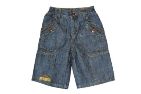 7
с
е
м
ь
с
ш
о
р
т
ы
шоссе
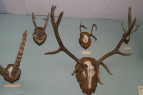 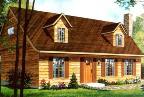 д
м
р
о
о
г
а
дорога
Д
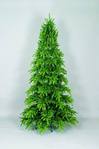 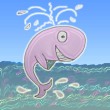 к
и
е
ь
т
л
в
о
д
водитель
О
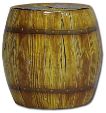 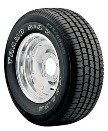 ш
и
н
а
б
о
о
ч
к
а
обочина
АВ
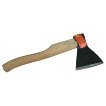 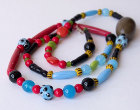 т
о
п
о
р
б
у
с
ы
а
в
автобус
100
п
стоп
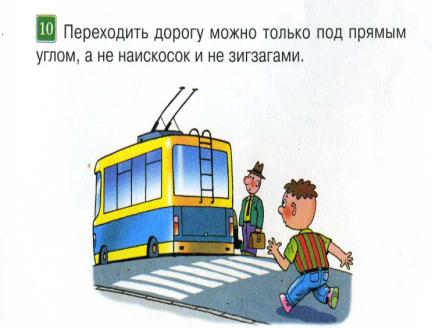 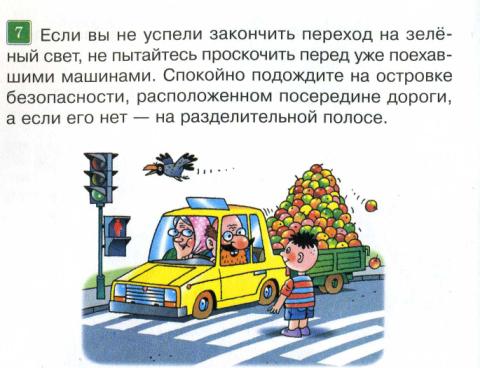 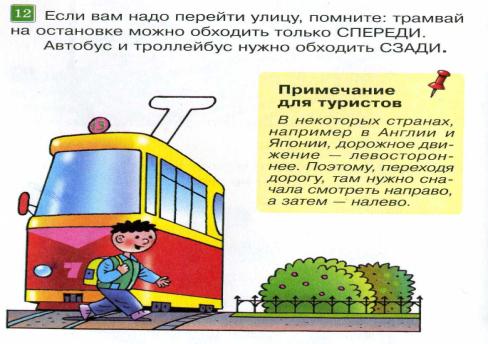 На проезжей части дороги нельзя :
1.  Кататься на велосипедах и самокатах.
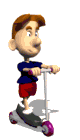 2.  Играть в игры.
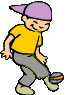 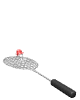 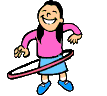 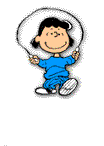 3.  Играть с мячом.
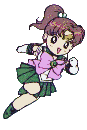 4.  Перебегать через дорогу.
Письмо
Перед нами широкая  ________. 
На перекрестке нет ни __________, ни регулировщика. Прежде чем ступить на _______________, выбери самое безопасное место, где _______ хорошо просматривается в обе стороны. 
Если по близости нет машин, начинай _______. Посмотри _______, дойдя до середины дороги посмотри _________.
Переходи дорогу ________,  постоянно следи за дорогой, пока не закончишь _________.
проезжую часть
налево
дорога
направо
светофора
по прямой
проезжая часть
переход
переход
дорога
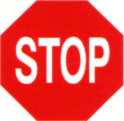 ЮНЫЙ ДРУГ!
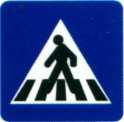 ПОМНИ И СОБЛЮДАЙ
ДОРОЖНЫЕ ПРАВИЛА
ВСЕГДА!
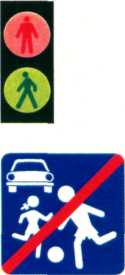 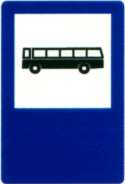 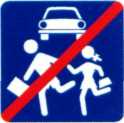 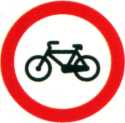